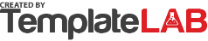 COMPANY NAME
EMPLOYEE PERFORMANCE EVALUATION
EMPLOYEE INFORMATION:
OVERALL PERFORMANCE
 Punctuality at work, meetings, and events
 Developing job knowledge and skills
 Collaboration with colleagues
 Visibility within the organization
 Showcase creativity
 Providing ideas and insights
RATING
95%
88%
77%
66%
90%
88%
84%
63%
98%
81%
IMPROVEMENTS
 Reports quality improvement
 Taking initiative
 Improving work quality
 New skills and trainings
 Dedication to the role and problem solving proactively

RATING
45%
75%
65%
44%
87%
CORE VALUES
 Job role ownership, ability to learn, and win as a team
 Supporting and advancing organization's vision, mission, and values
 Internal system work knowledge
 Work ehic
 

RATING
98%
100%
99%
94%
GOALS ACHIEVED
 2023 Q3 Sales targets achievement
 Milestones and timelines
 Positive influence to the company overall sales results
 New leads generation
 

RATING
60%
89%
90%
85%
© TemplateLab.com